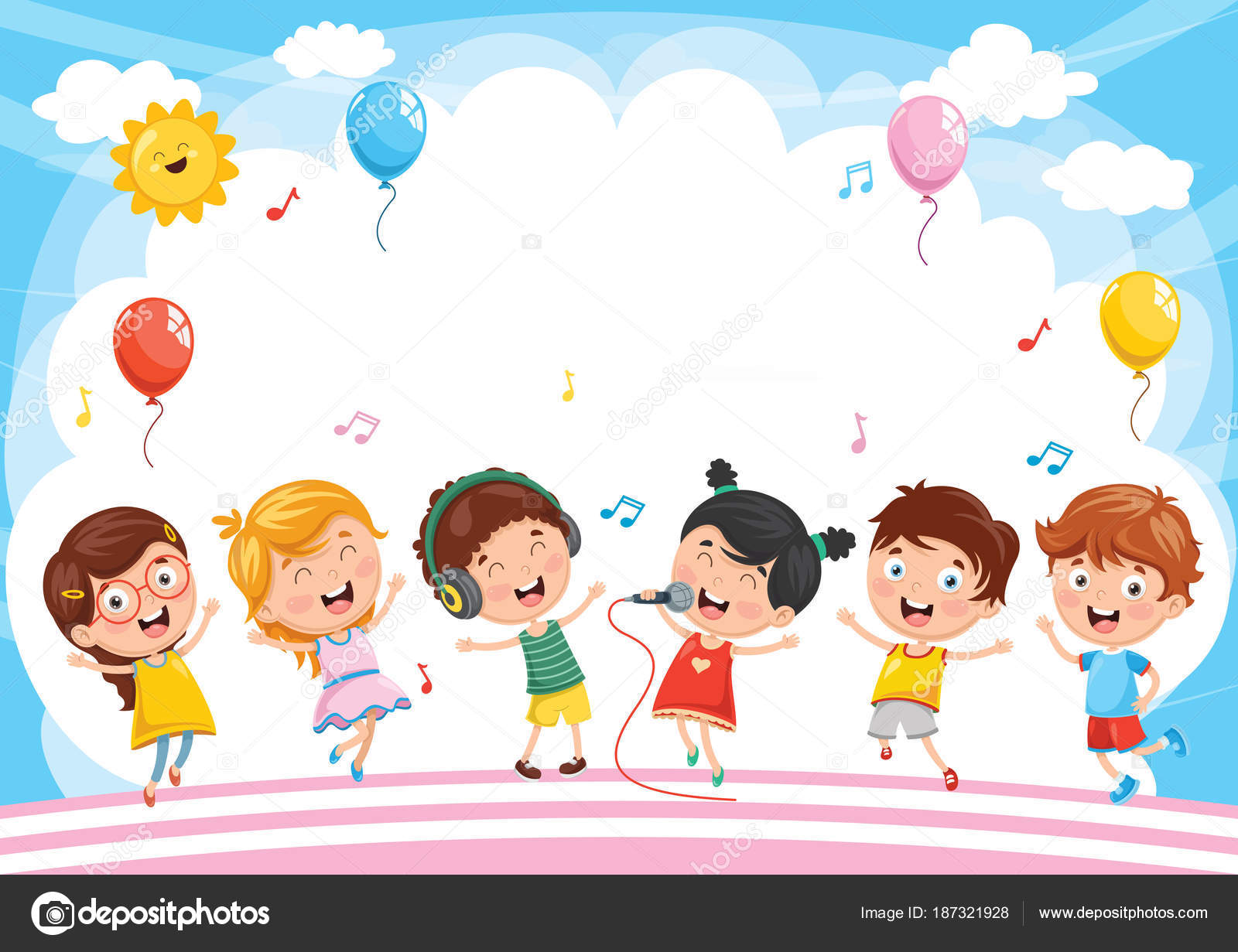 Khởi động
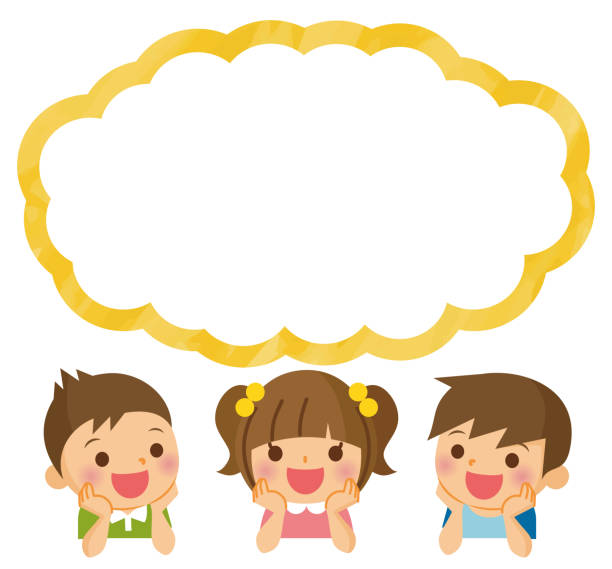 MỞ ĐẦU
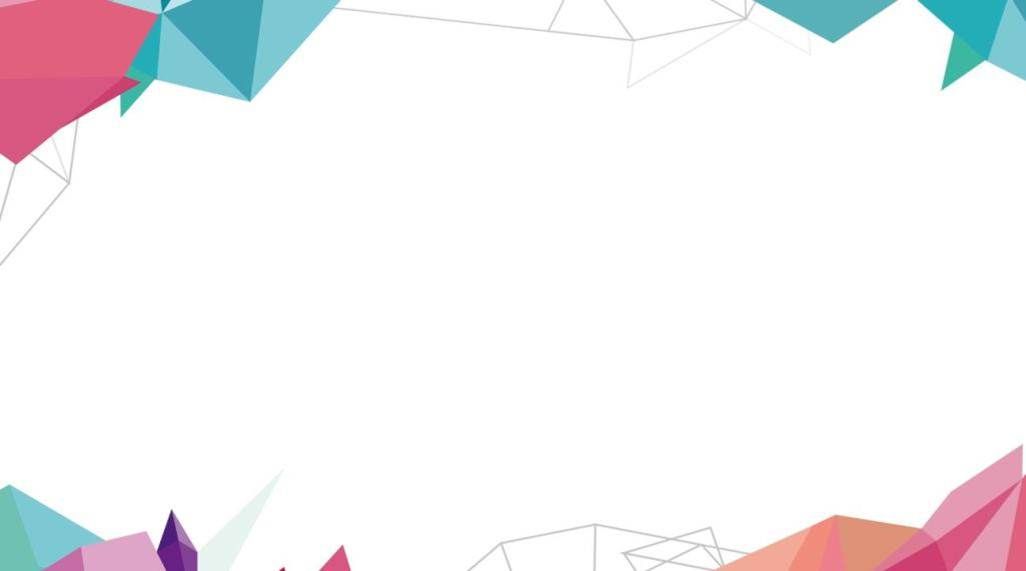 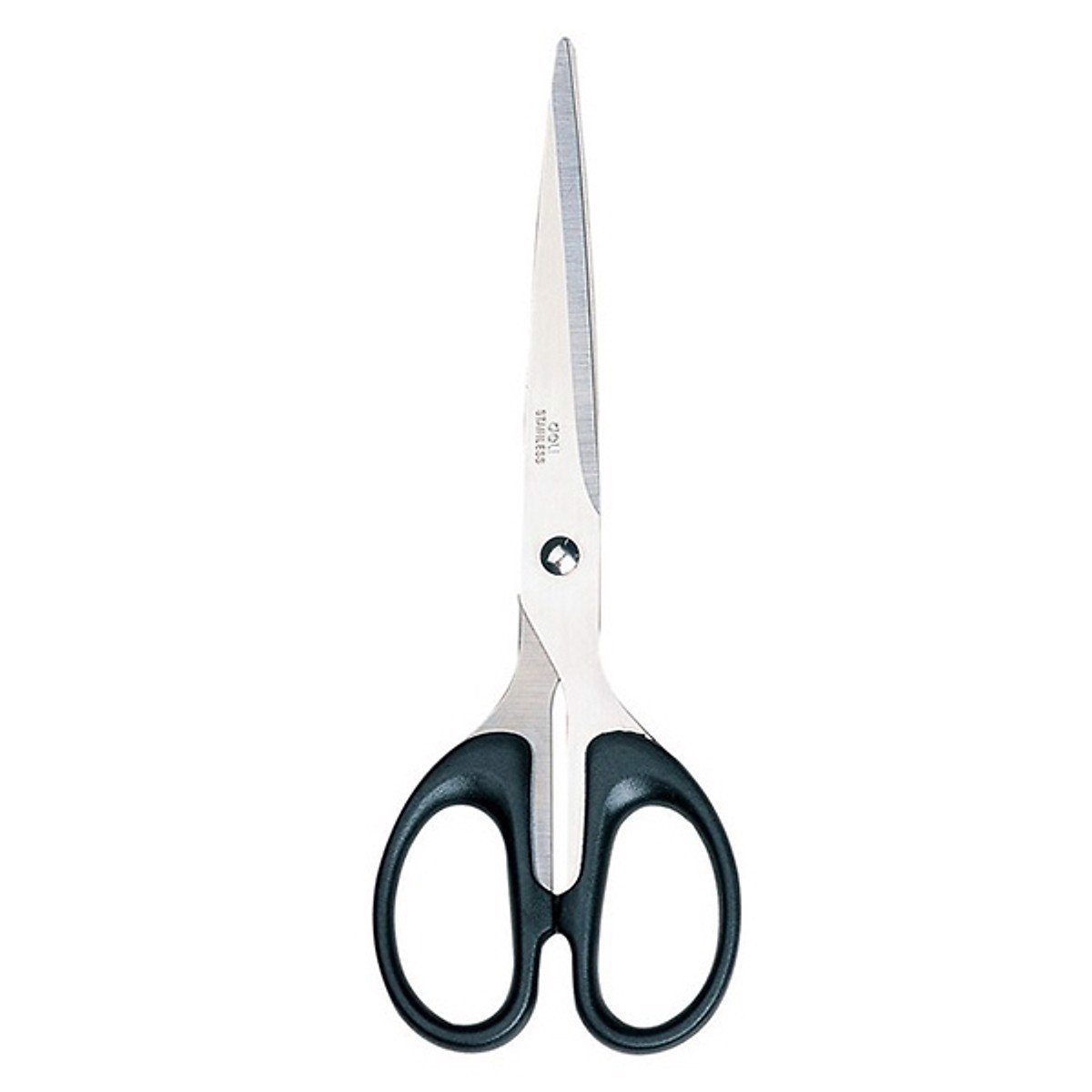 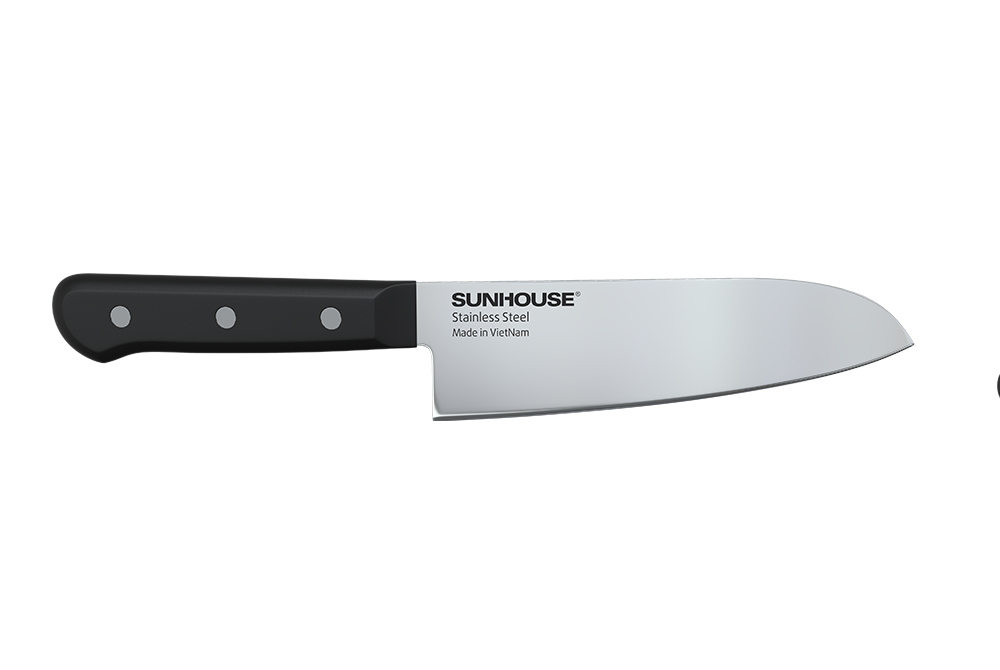 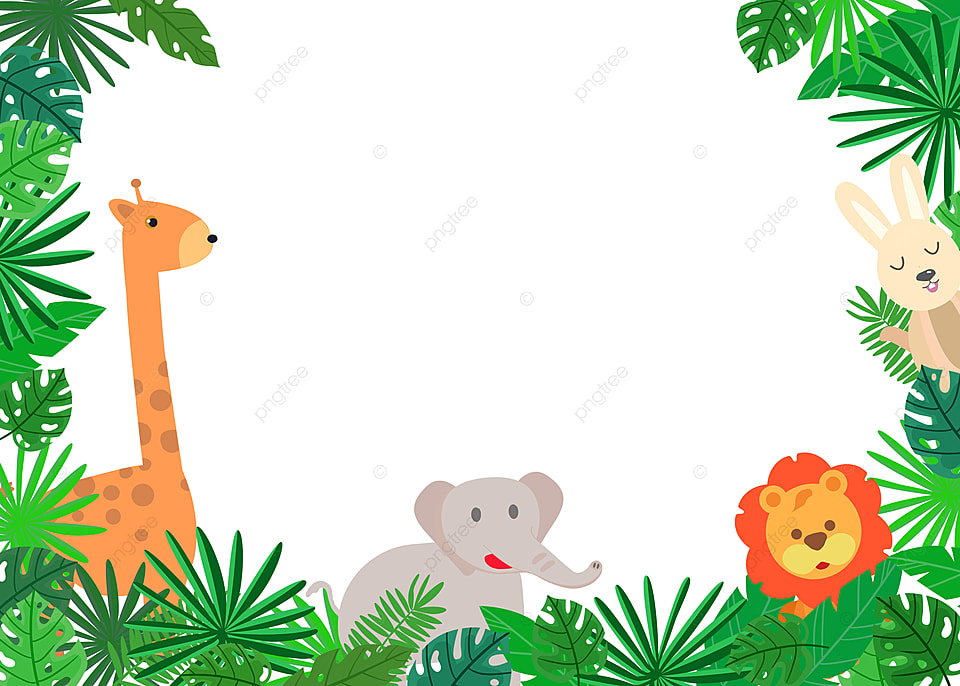 Môn: Tự nhiên và Xã hội
Bài 4: An toàn khi sử dụng đồ dùng trong nhà
KHÁM PHÁ
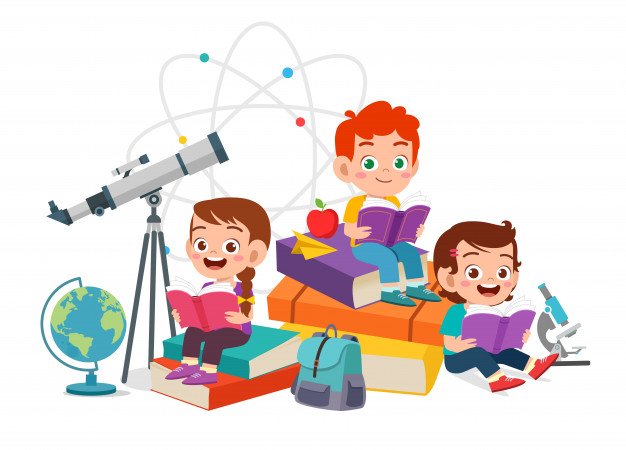 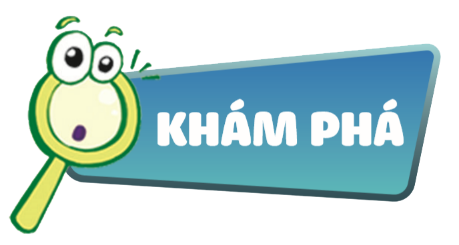 Kể tên một số đồ dùng sắc nhọn trong nhà có thể gây nguy hiểm.
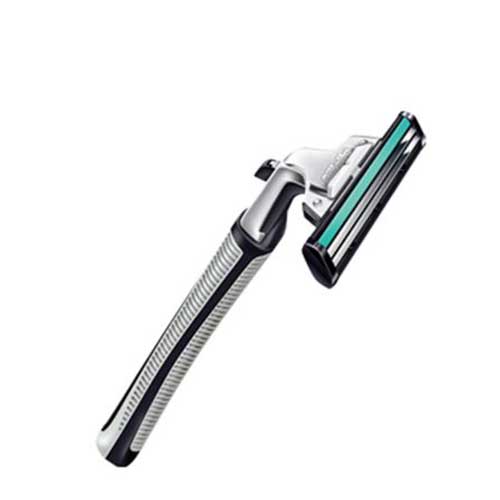 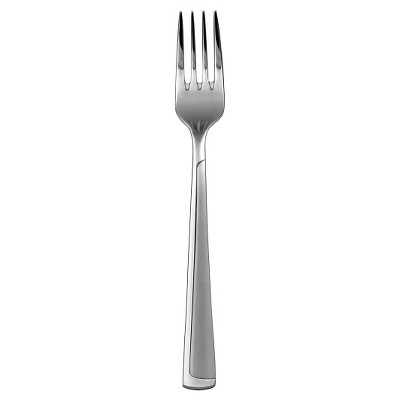 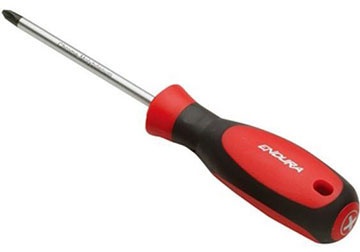 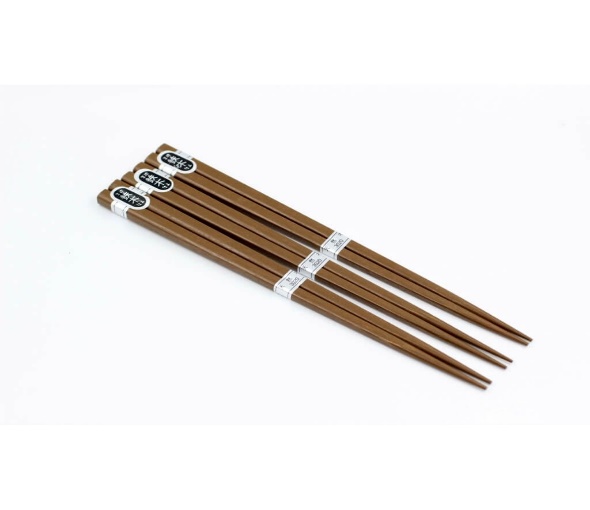 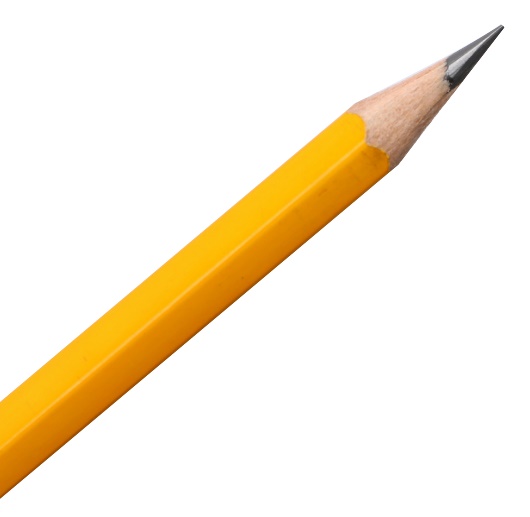 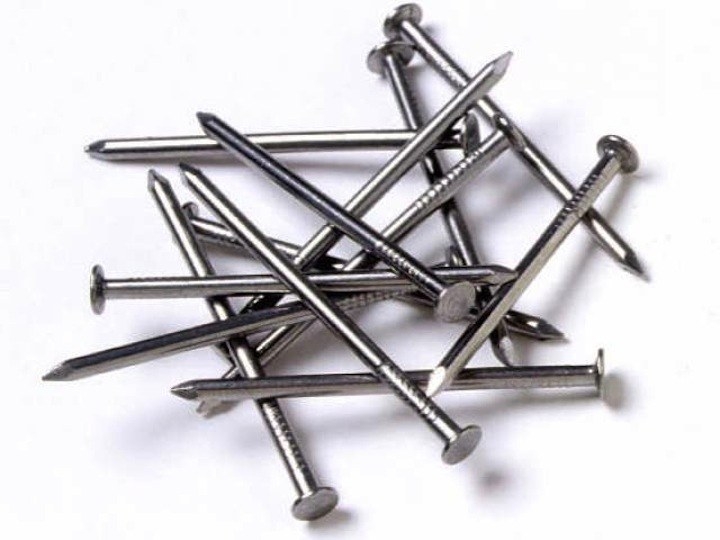 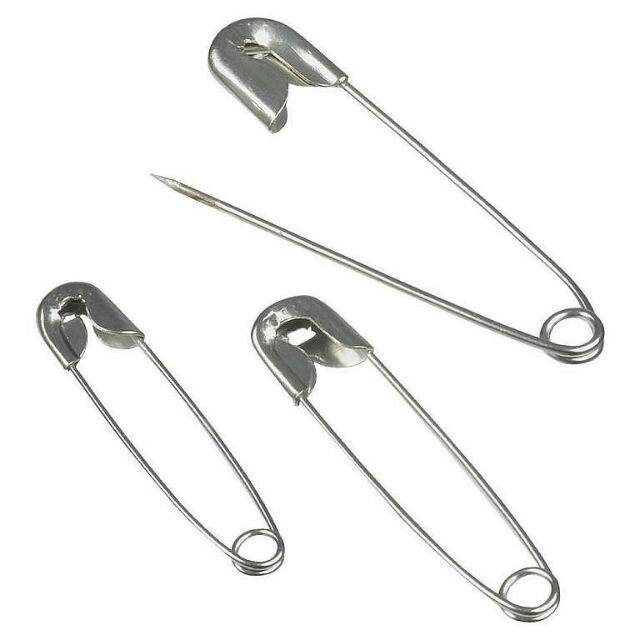 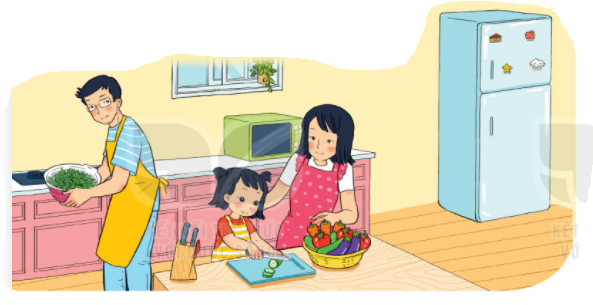 Chúng ta cần lưu ý điều gì khi sử dụng dao và 
đồ dùng sắc nhọn để an toàn?
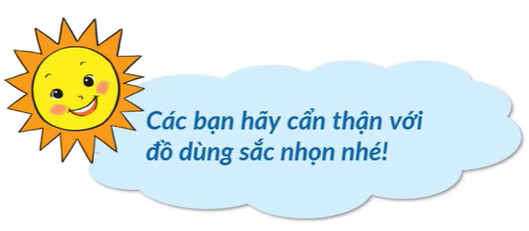 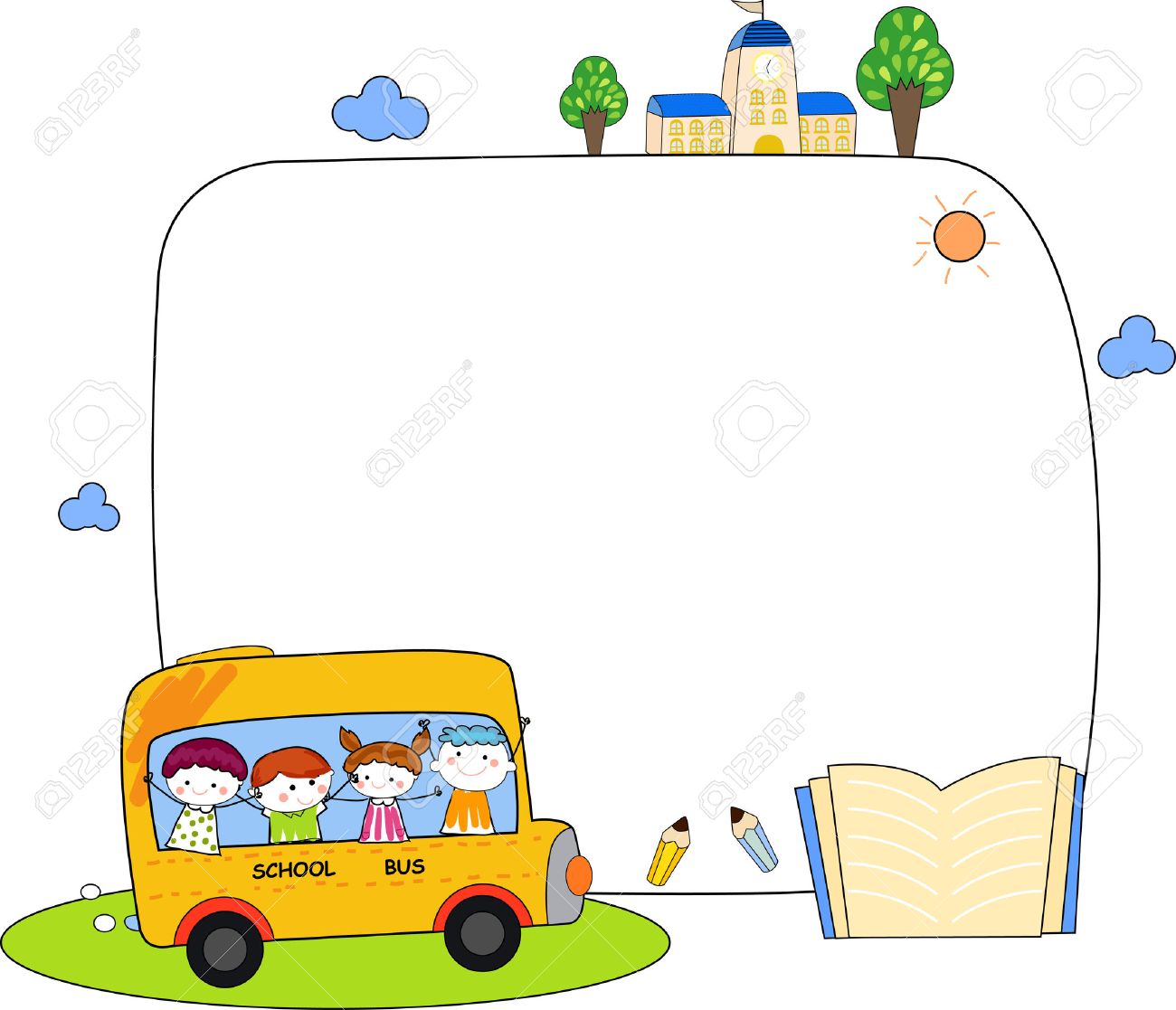 DẶN DÒ
Các con hãy cùng người thân sử dụng đồ dùng trong nhà một cách an toàn